Endometriosis
Dr. Hanan A Balobaid 
Seiner Consultant Of Obs & Gyn
Jordanian Bord – KHMC- Jordan
Assistant Prof. Hodeida Univirsety
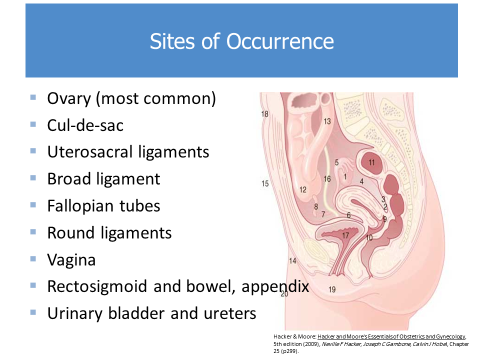 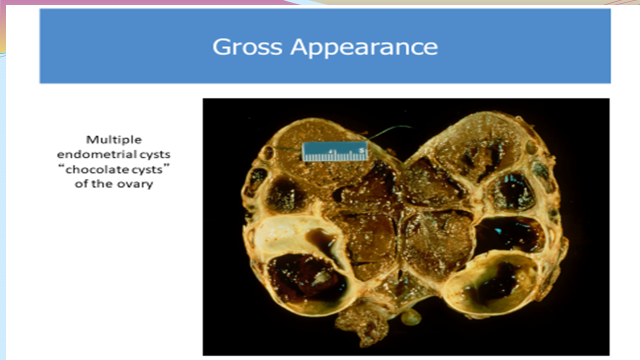 SYMPTOMS
The endometriosis can be presented with classic Triad –( dysmenorrhea, dyspareunia, dyschezia ) , Secondary dysmenorrhea 
 Pain (cyclic and non-cyclic) , Premenstrual and postmenstrual spotting (in about 20%).
,Infertility,
Dysmenorrhea 
 Cyclic pain with menstruation is noted commonly in women with endometriosis.  
Typically, endometriosis-associated dysmenorrhea precedes menses by 24 to 48 hours and is less responsive to nonsteroidal anti-inflammatory drugs (NSAIDs) and combination oral contraceptives (COCs). 
The is pain is thought to be more severe in comparison with primary dysmenorrhea.
Dyspareunia 
 Endometriosis-associated dyspareunia is most often related to rectovaginal septum or uterosacral ligament disease and is less commonly associated with ovarian involvement   
During intercourse, tension on diseased uterosacral ligaments may trigger this pain .
Defamatory Pain 
 Painful defecation develops less commonly than the other types of pelvic pain and 
 typically reflects  rectosigmoid involvement with endometriotic implants  Symptoms may be chronic or cyclic,  
and they may be associated with constipation, diarrhea, or cyclic hematochezia .
Dysuria  
Although less frequent symptoms of endometriosis, painful urination and

 cyclic urinary frequency and urgency may be noted in affected women. 

Endometriosis may be suspected if these symptoms are concurrent with negative urine culture results . 
If hematuria or significant bladder symptoms are noted, 
 cystoscopy may be performed for further evaluation and diagnosis 
 confirmation.
Noncyclic Pain 
 Chronic pelvic pain is the most common symptom associated with endometriosis. 
 Approximately 40 to 60 percent of women with chronic pelvic pain are found to have endometriosis at the time of laparoscopy  
If the rectovaginal septum or uterosacral ligaments are involved with disease, pain may radiate to the rectum or lower back. 
 Alternatively, pain radiating down the leg and causing cyclic sciatica may reflect posterior peritoneal   or direct sciatic nerve involvement .
Infertility
 The  incidence of endometriosis in women with subfertility is 20 to 30 percent   
 The incidence of endometriosis in women 
with subfertility is 20 to 30 per, Adhesions are one intuitive explanation  related infertility. These may impair normal oocyte pick-up and transport by the fallopian tube. defects include perturbations in follicle development, ovulation, sperm function, embryo quality and development, and implantation
Physical Examination
Visual Inspection  
For the most part, endometriosis is a disease confined to the pelvis. Accordingly, abnormalities during visual inspection are often lacking. 
 Some exceptions include endometriosis within an episiotomy scar or surgical scar, most often within a Pfannenstiel incision  
Rarely, endometriosis may develop spontaneously within the perineum or perianal region  .
Speculum Examination
blue or red powder-burn lesions may be seen on the cervix or the posterior fornix of the vagina 
. These lesions may be tender or bleed with contact
Bimanual Examination
Uterosacral ligament nodularity and tenderness may reflect active disease or scarring along the ligament.  

An enlarged, cystic adnexal mass may represent an ovarian endometrioma, which may be mobile or adhered to other pelvic structures.

 Bimanual examination may reveal a retroverted, fixed, tender uterus, 
or a firm, fixed posterior cul-de-sac.
Laboratory Testing
Serum CA125 
Cancer antigen 19-9 (CA 19-9),
 Serum placental protein 14 (PP14; glycodelin-A 
Other suspected biomarkers include 
 VEGF [vascular endothelial G F ] 
 thyroid stimulating hormone (F SH), 
 and cytokines such as interleukin 6 (IL-6) or IL-8.
Diagnostic Imaging 
 Sonography
 Both transabdominal and transvaginal (TVS) sonographic 
 Computed Tomographic (CT) Scanning 
 Magnetic Resonance Imaging 
 ■ Diagnostic Laparoscopy 
 The is tool is the primary method used for diagnosing endometriosis  Laparoscopic findings are variable and may include  
discrete endometriotic lesions, endometrioma, and adhesion formation.
Symptoms ,physical examination and imaging (US,CT,MRI) can give  
suspicion but Definitive Diagnosis only by :
1-Direct visualization (via laparotomy or laparoscopy)
2-Histologic and gross findings consistent with endometrial tissue
The treatment of endometriosis is dependent on 
(a) the severity of symptoms, 
 (b) the extent of disease,  
(c) the location of disease, 
 (d) the patient's desire for pregnancy, and 
(e) the age of the patient.
Expectant ManagementMedical therapy   Progestins   Levonorgestrel-releasing intrauterine device   Danazol   GnRH analogues    Mifepristone (RU486; Mifeprex) Surgical therapy (laparoscopy or laparotomy)   Conservative: retains uterus and ovarian tissue   Definitive: removal of uterus and possibly ovariesCombination therapy   Preoperative medical therapy   Postoperative medical therapy
Presacral Neurectomy 
For some women,  
transection of presacral nerves lying within the interiliac triangle may provide relief of chronic pelvic pain
 Laparoscopic Uterine Nerve Ablation 
There is no evidence that laparoscopic uterine nerve ablation (LUNA) 
 is effective in treating endometriosis-related pain
Differential Diagnosis
Gynecologic 
 Pelvic inflammatory disease 
 Tub ovarian abscess Salpingitis 
 Endometritis 
 Hemorrhagic ovarian cyst 
 Ovarian torsion 
 Primary dysmenorrhea 
 Degenerating leiomyoma 
 Ectopic pregnancy 
 Other pregnancy complications
Nongynecologic 
 Interstitial cystitis 
 Chronic urinary tract infection 
 Renal calculi 
 Inflammatory bowel disease 
 Irritable bowel syndrome 
 Diverticulitis  
Mesenteric lymphadenitis 
 Musculoskeletal disorders